МДОУ детский сад №15 г. Ржева, Тверской обл. Тема: «Чистая вода»
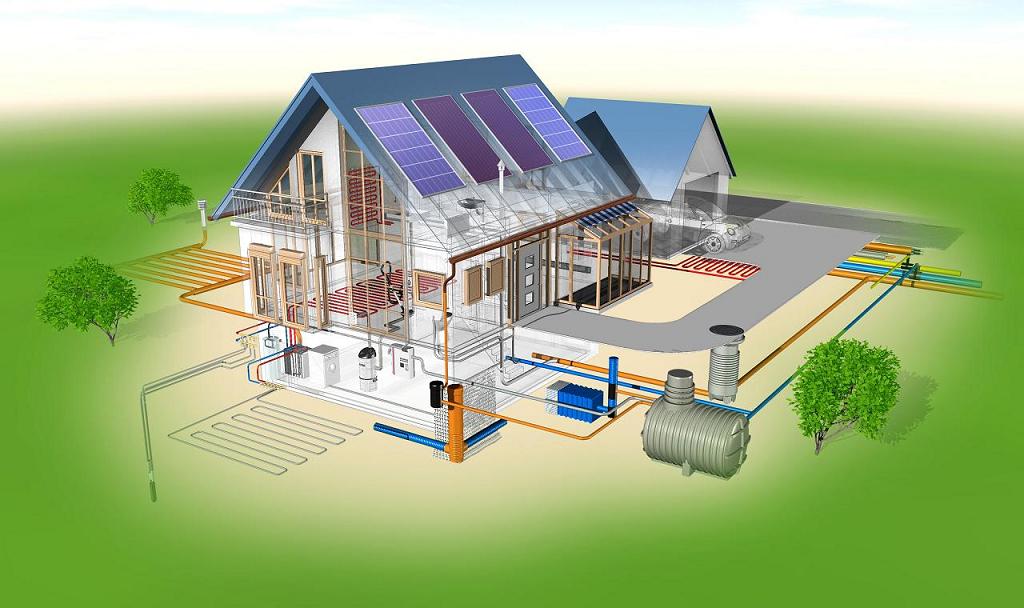 Подготовила презентацию: воспитатель Синева
Светлана Александровна.
1 этап. Подготовительный.
Постановка цели, задач.
Сбор информации, литературы, дополнительного материала.
Планирование работы.
Используемая литература.Ресурсы интернета.
Цель проекта:
Сформировать навыки экологически грамотного поведения в природе, в частности, во время отдыха на реке Волге.
Воспитывать любовь к природе родного края.
Задачи проекта:
Формирование экологических знаний о значении воды.
Развитие творческих способностей детей, наблюдательности.
Воспитание любви к природе, привитие навыков экономного расходования воды.
Тип проекта:
Информационно – исследовательский
Состав участников:
групповой
       родители
Продолжительность проекта:
краткосрочный
Формы реализации проекта:
проблемные и игровые ситуации
обсуждение поставленных вопросов с использованием наглядного  материала
изготовление общего творческого продукта
экспериментирование
беседы, общение
Предполагаемый результат:
Заинтересованность данной темой, проявление познавательной активности, любознательности.
Расширить знания детей о водоснабжении города.
Дети самостоятельно проявляют инициативу: рассматривание иллюстраций, участвуют в беседах, задают вопросы, проявляют активность в проведении опытно – экспериментальной. деятельности.
Выражают свои эмоции, впечатления, з.у.н. в художественном творчестве.
Участие родителей в совместной деятельности.
Привитие навыков экономного расходования воды.
Работа с родителями:
Консультации -   «Экспериментируйте с детьми дома!», «Экологическое образование воспитанников и родителей».
Папка - передвижка «Экспериментируем, играя!».
 Изготовление листовок «Как беречь воду».
2 этап.
Исследовательский или основной.Работа по плану с детьми, родителями.
Выполнение проекта.
Мероприятия:
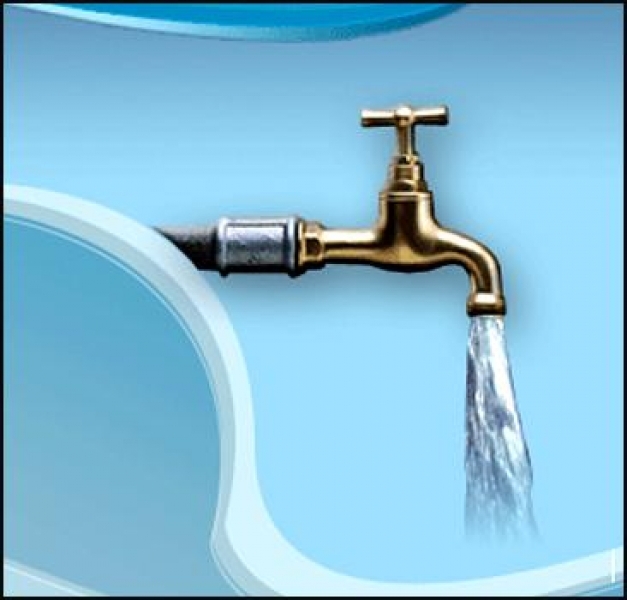 Беседы:   
«Как вода попадает в дом»
«Сколько используем воды»
«Личная гигиена» 
«Очистка воды», «Безопасность на воде»
«Земля – наш дом»
Дидактические   игры
«Где живет вода?» 
Чтение познавательной литературы, «Откуда в кране вода?».
 Коллективная работа «Водоснабжение города»
Рисование «Приключение капельки».
Чтение сказок «Приключение капельки», «Наводнение в кукольном домике»
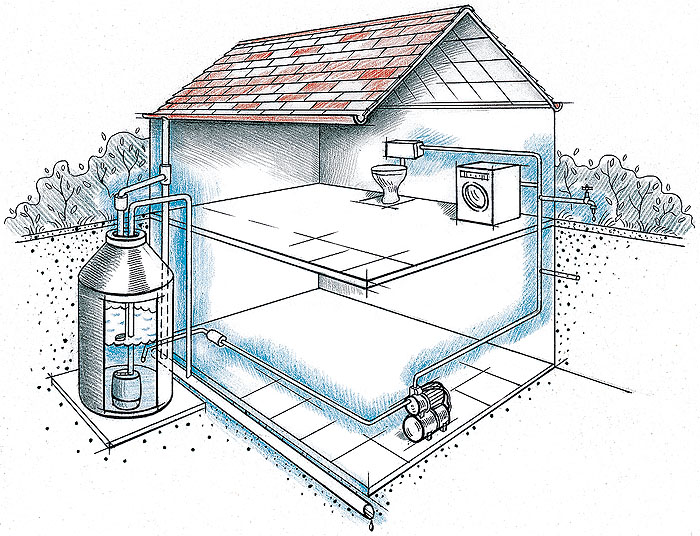 Беседы, рассматривание плакатов.
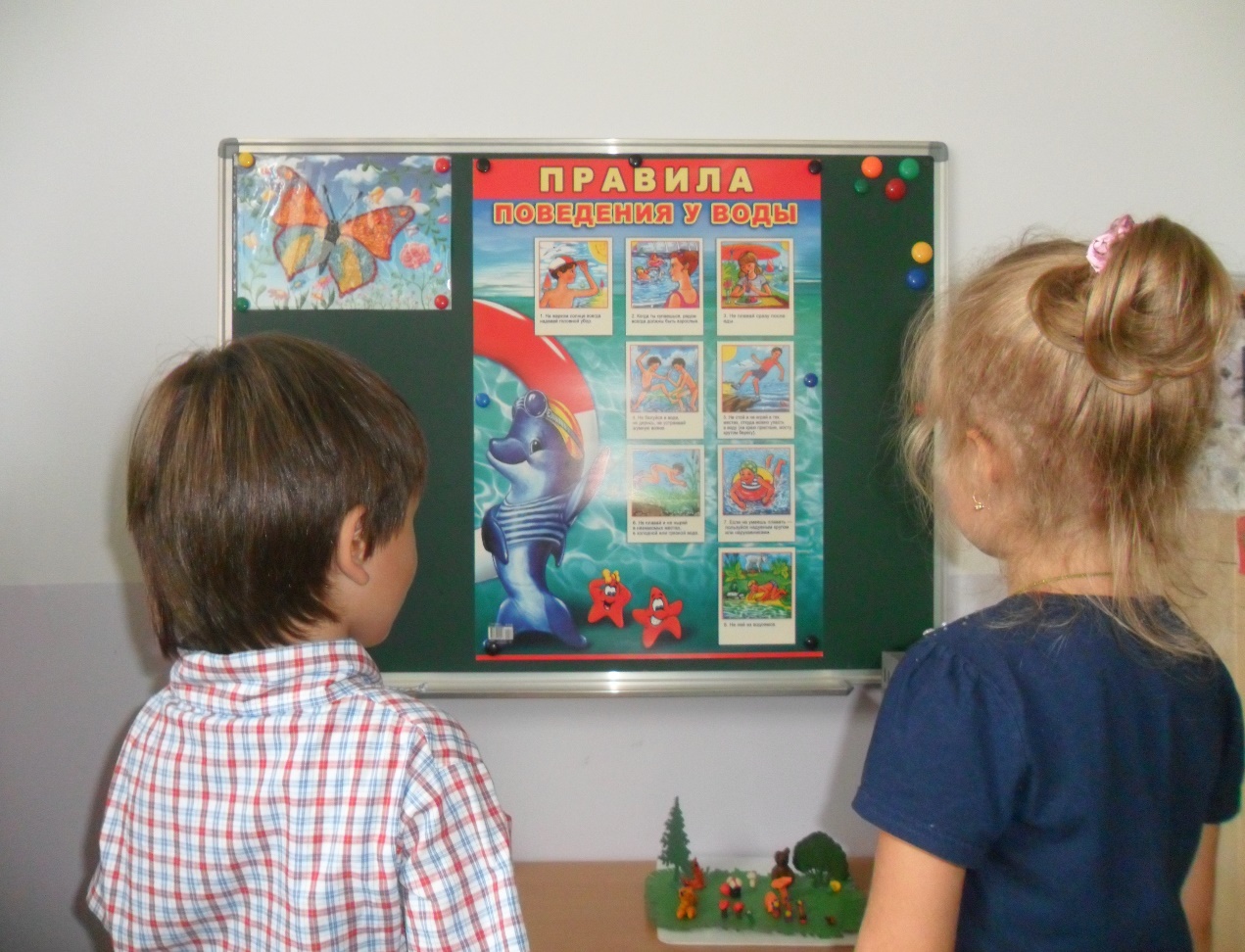 Опыты и эксперименты.
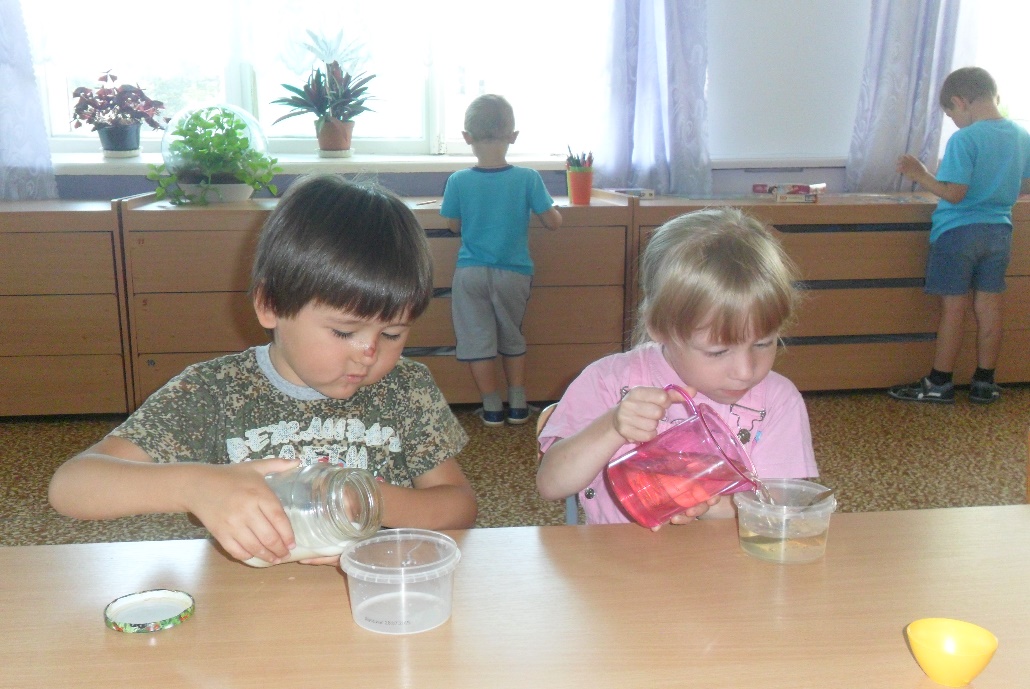 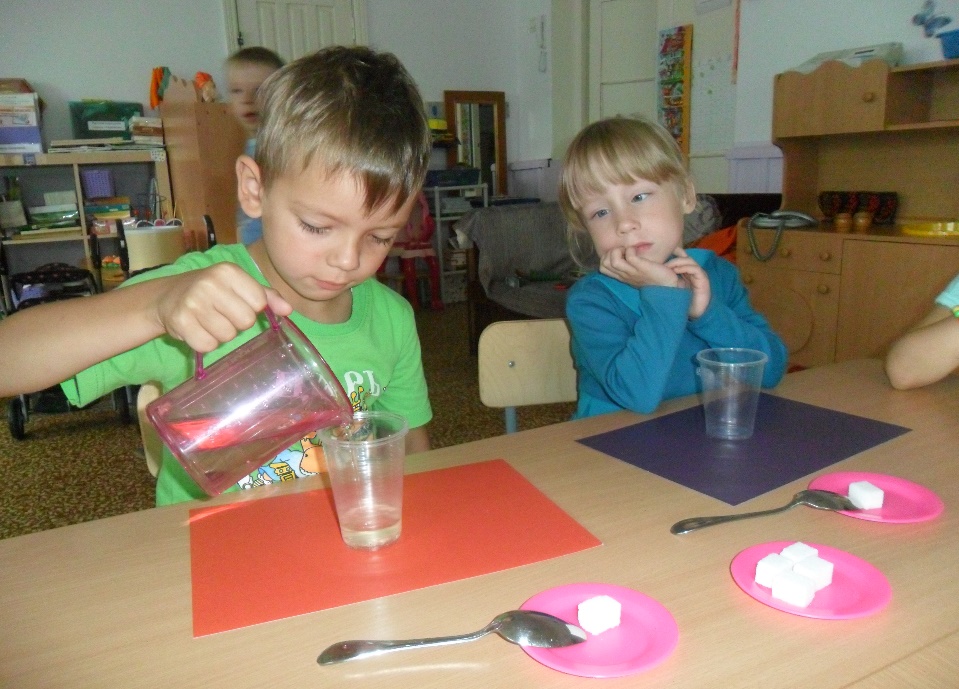 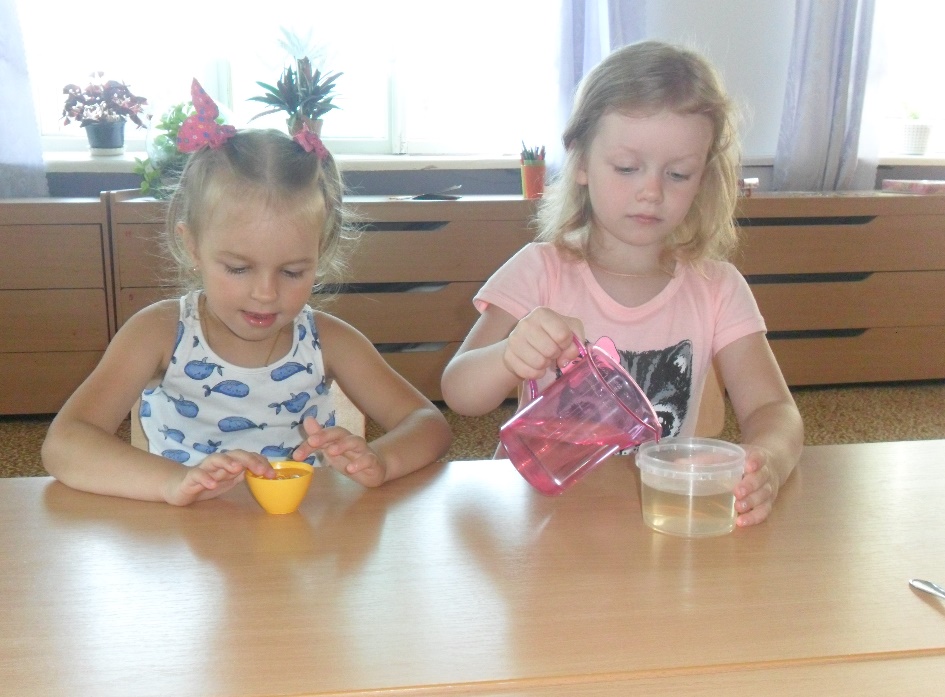 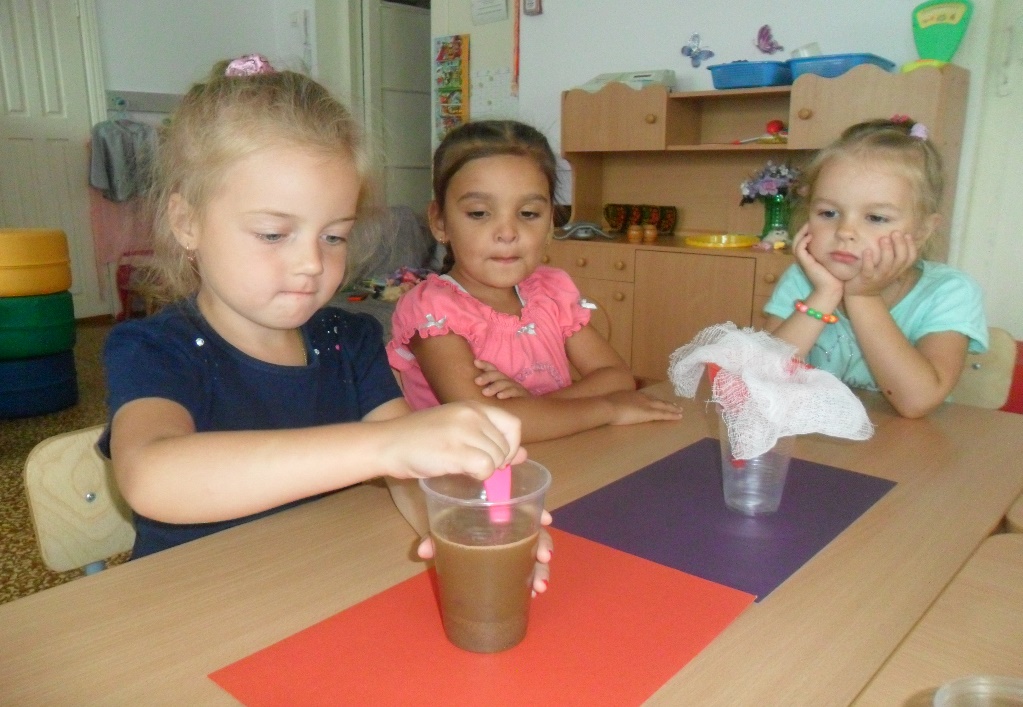 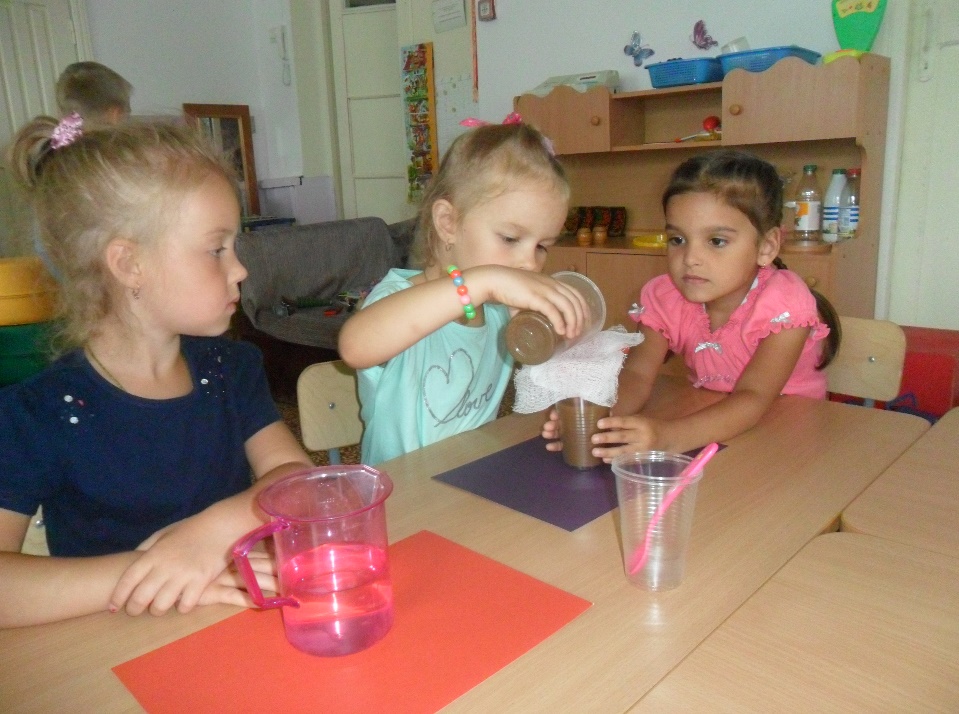 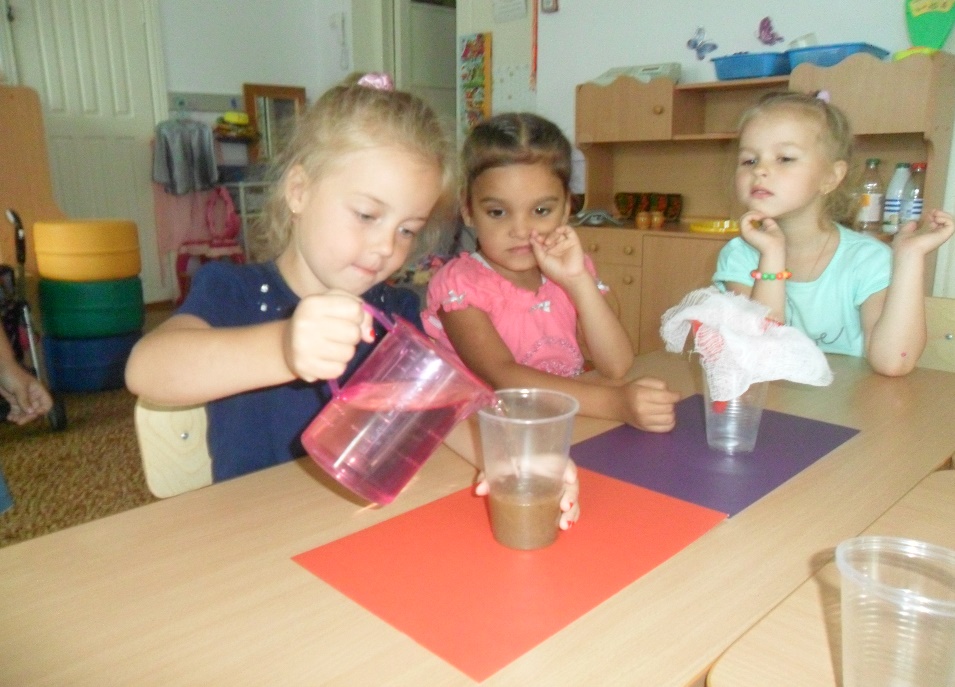 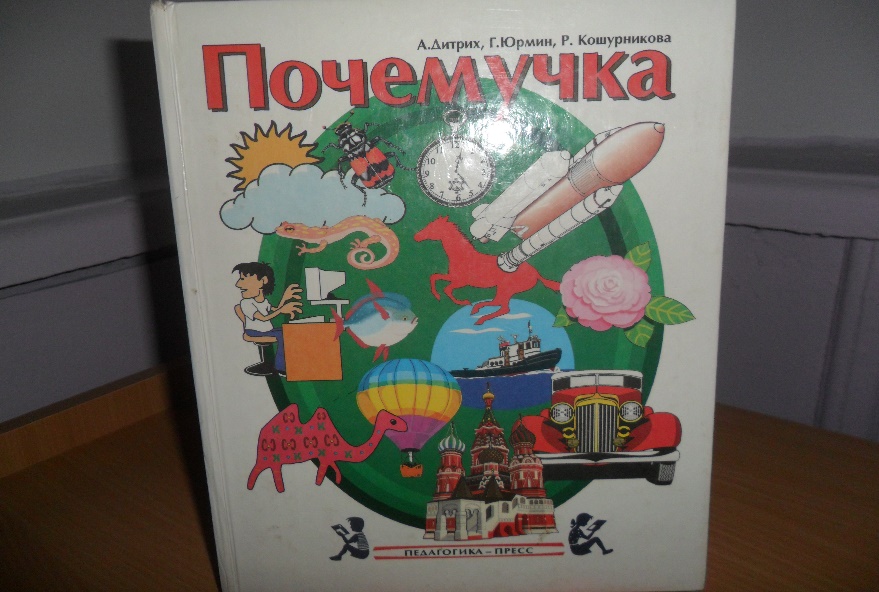 Чтение познавательной     литературы.
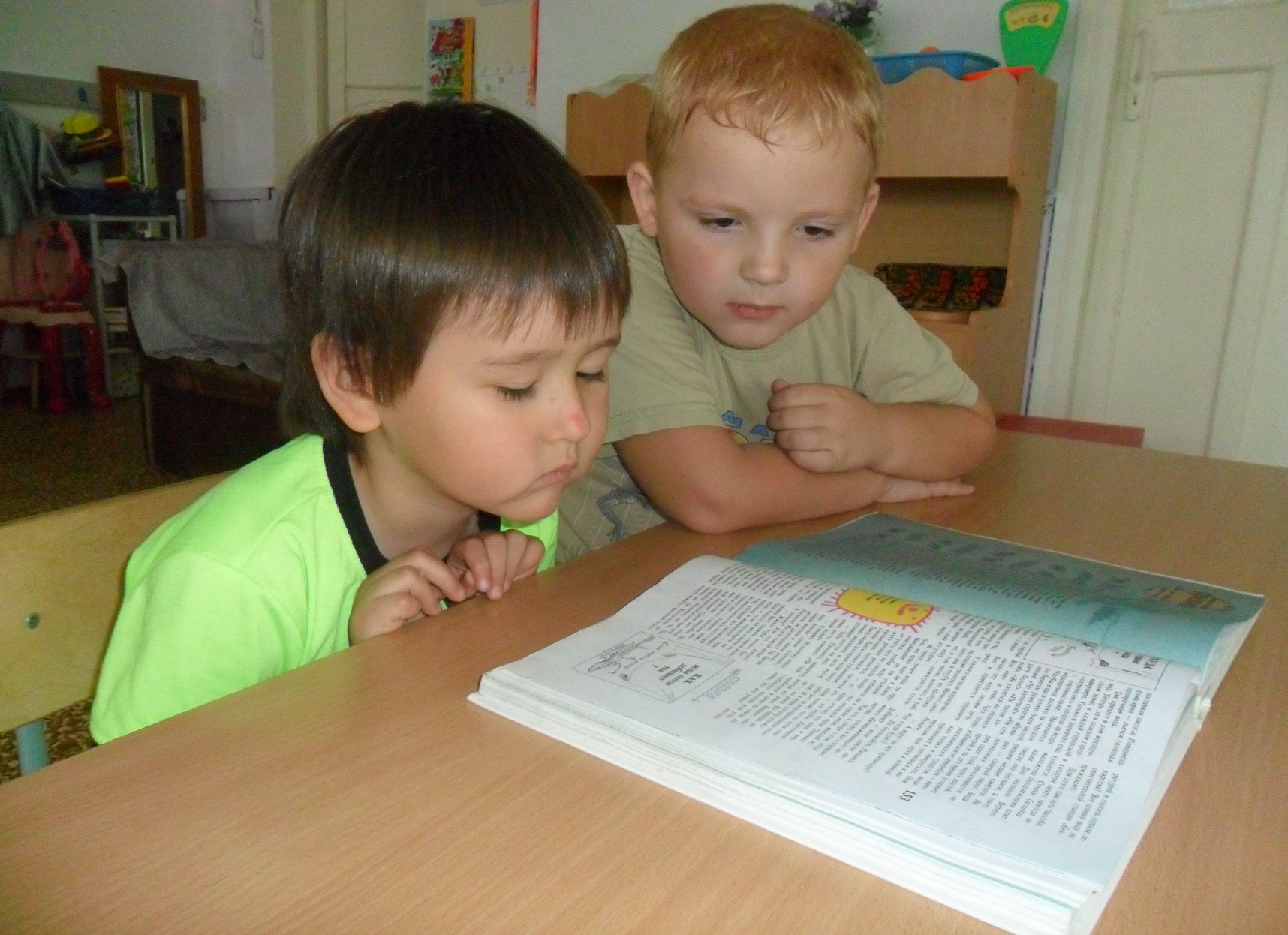 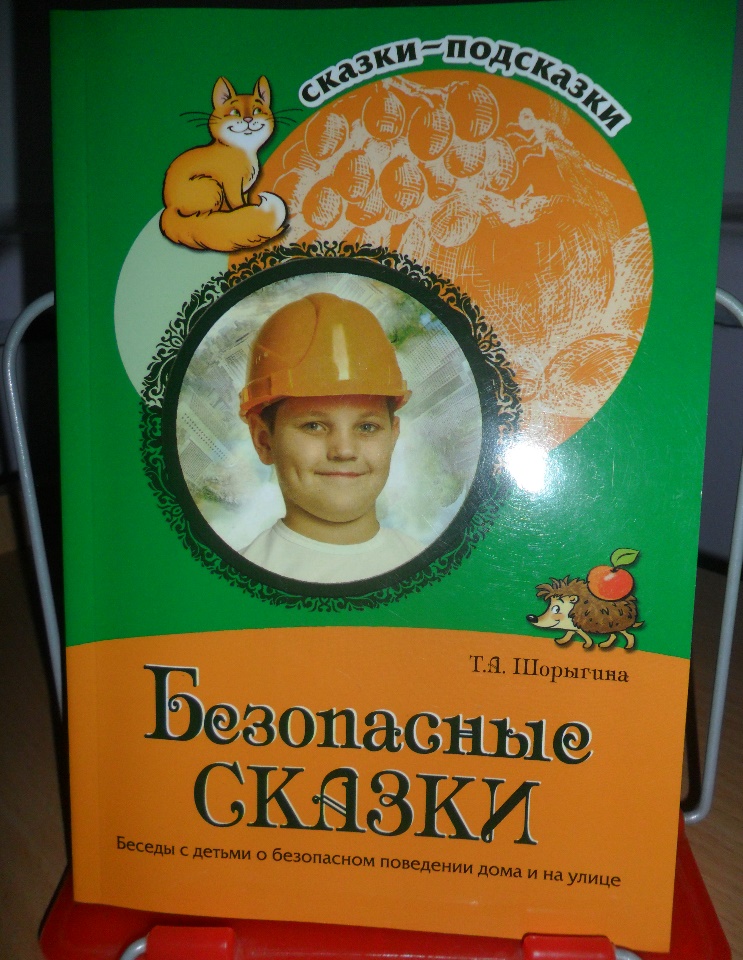 Художественно – эстетическая              деятельность.
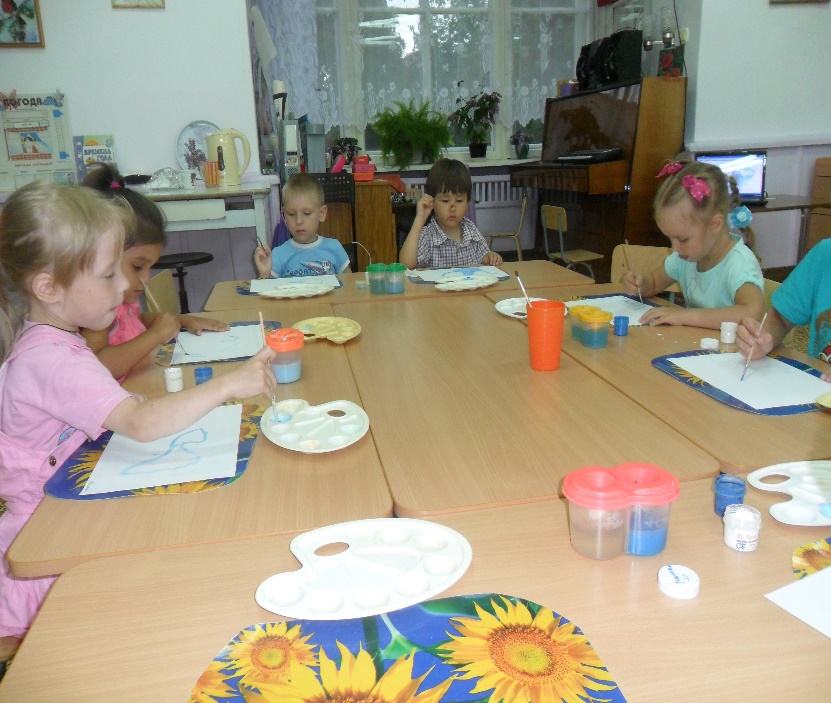 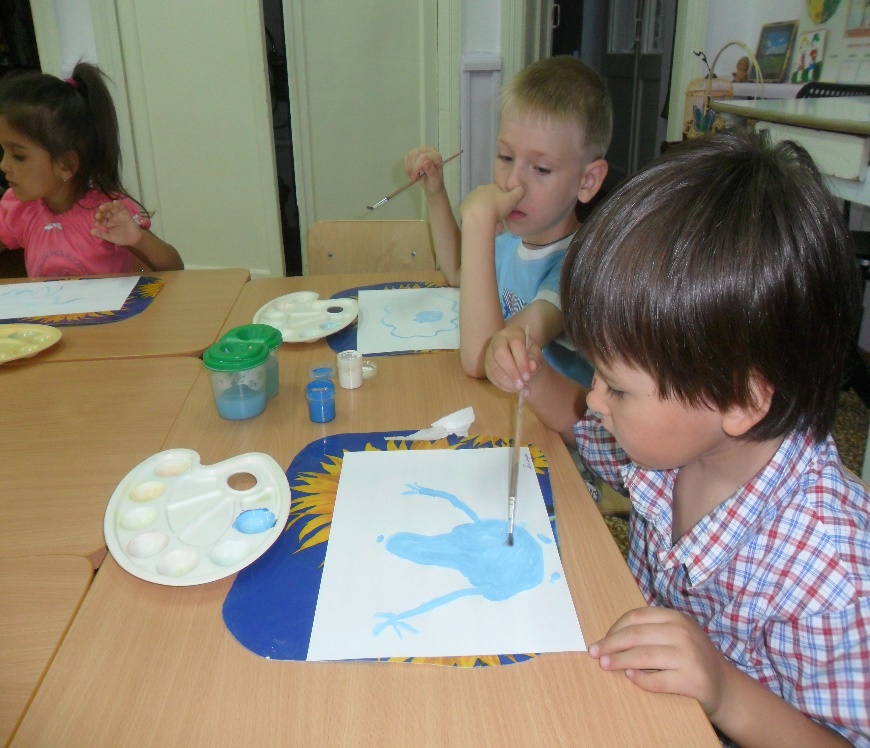 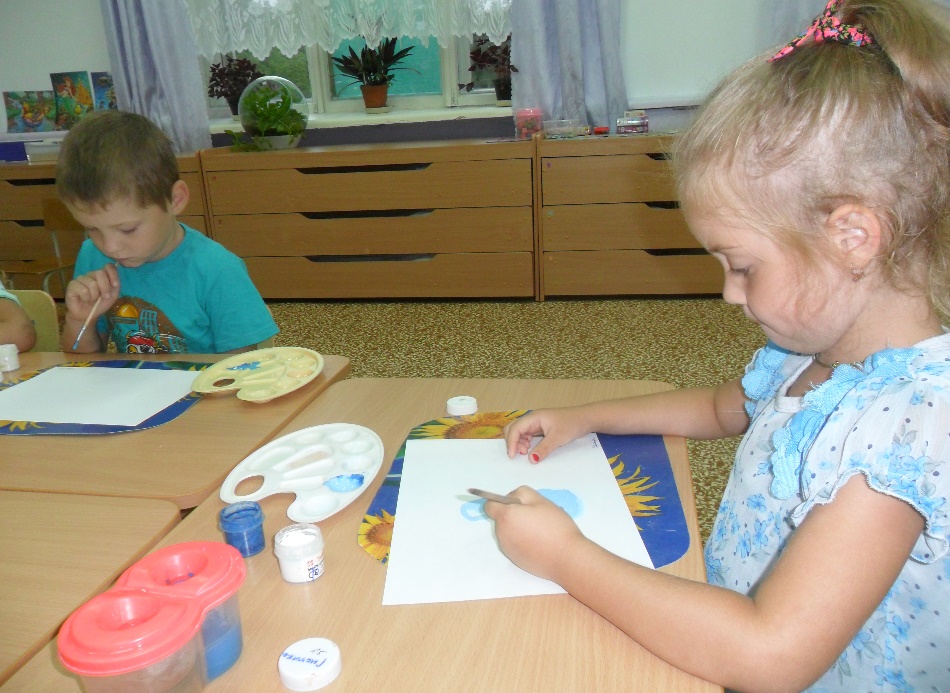 3 этап. Заключительный. Презентация проекта. Продукт проектной деятельности.
Практическая деятельность в центре природы.
Дидактические игры.
Опыты.
Эксперименты.  
Проблемные  и игровые ситуации.
Беседы по теме.
Изготовление общего творческого продукта.
Создание коллажа
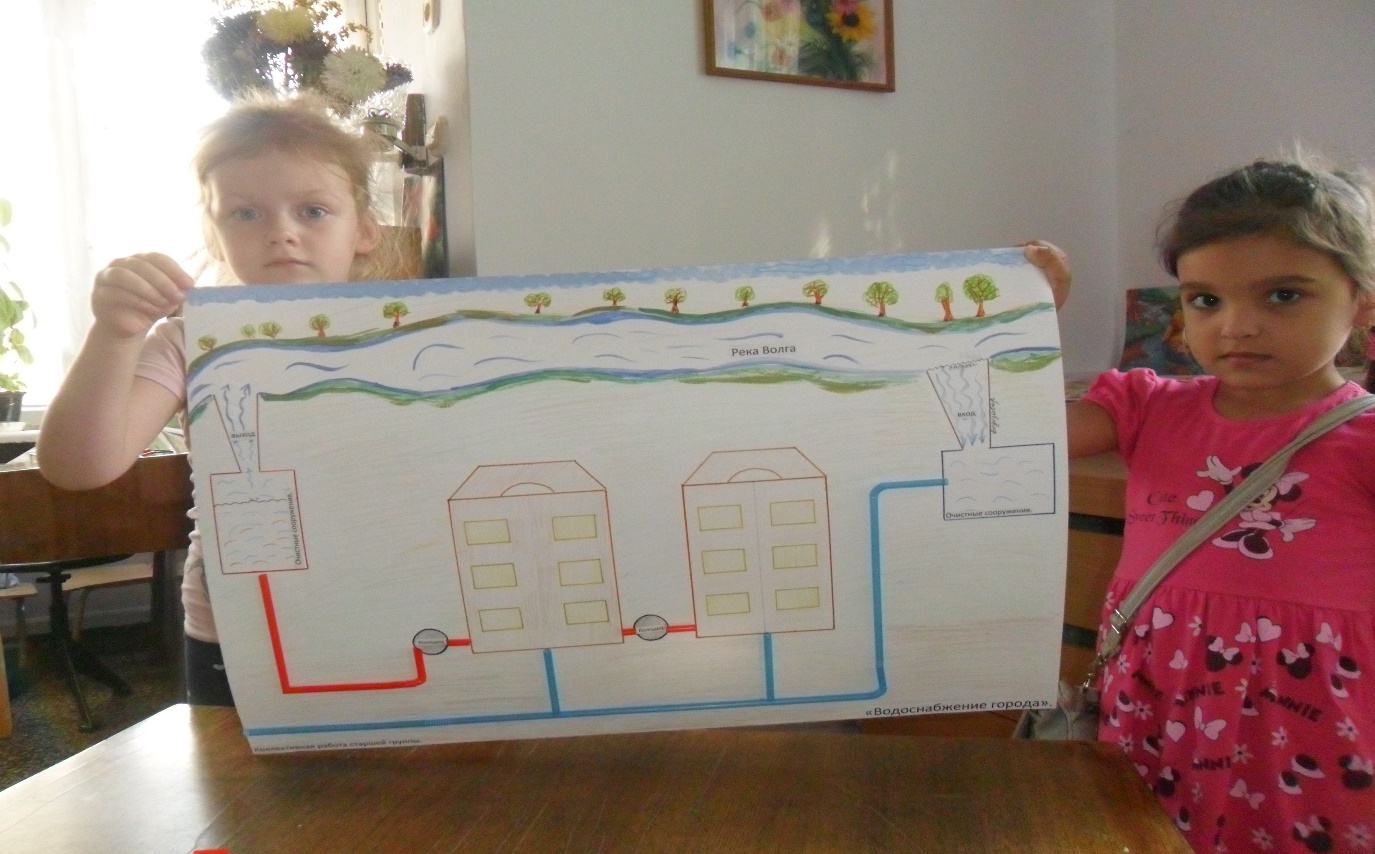 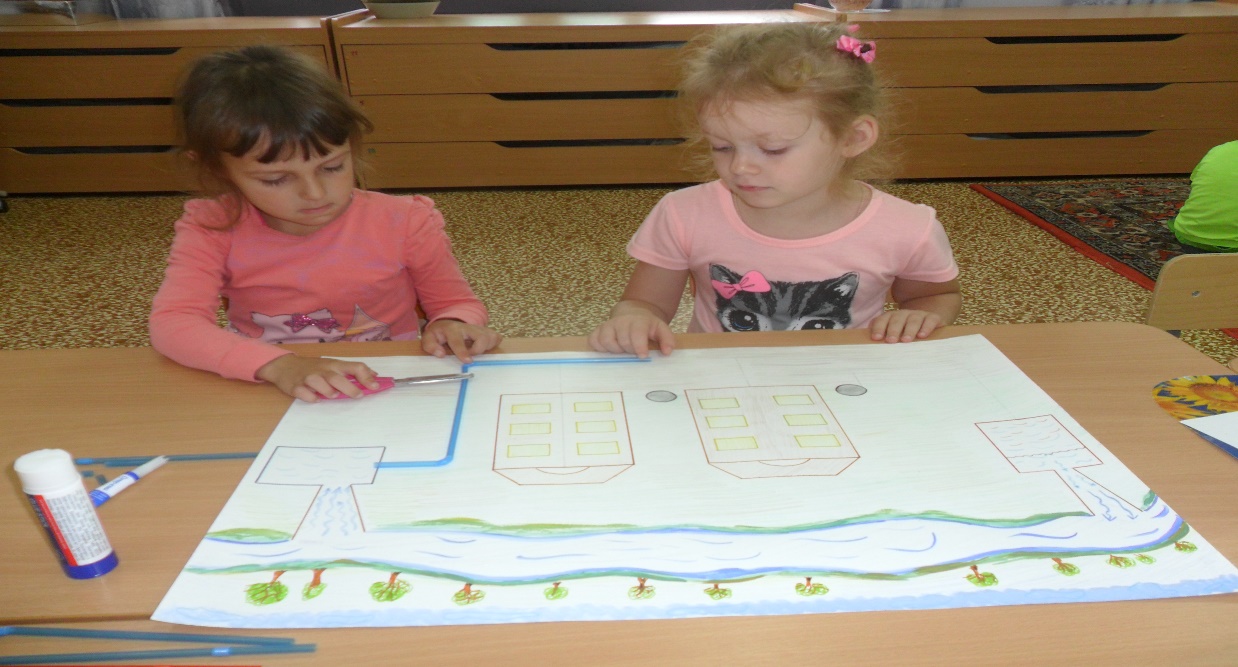 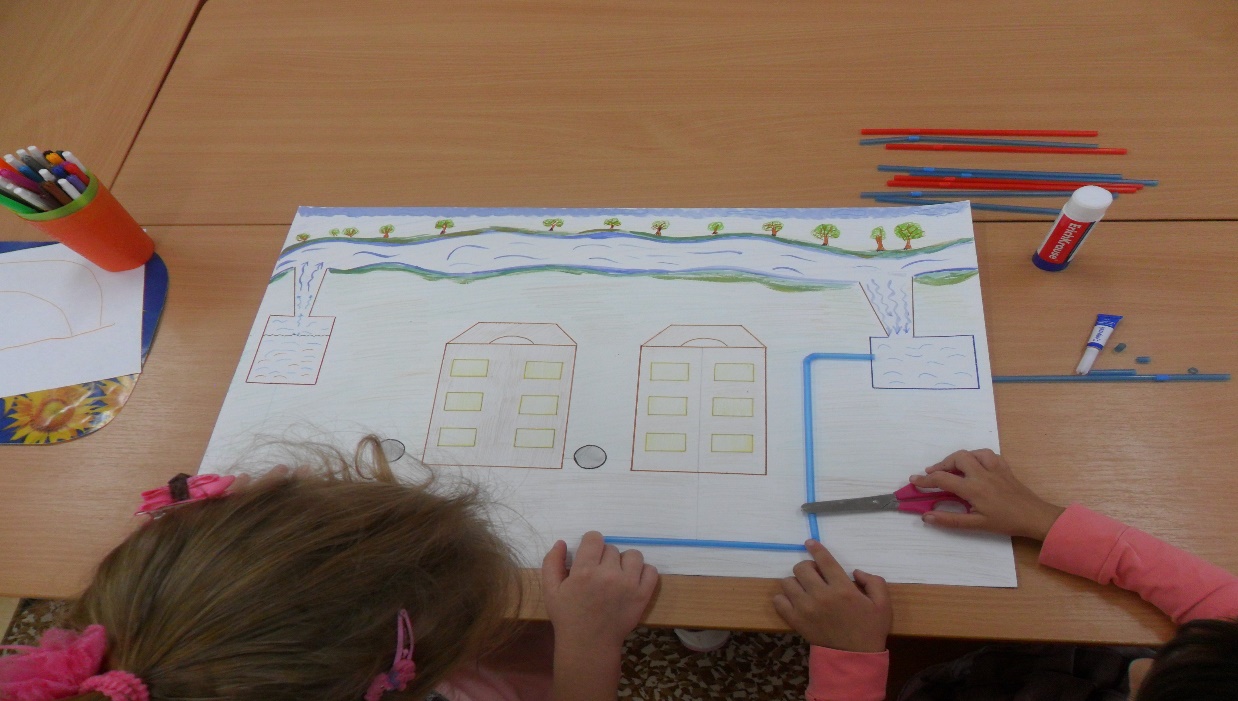 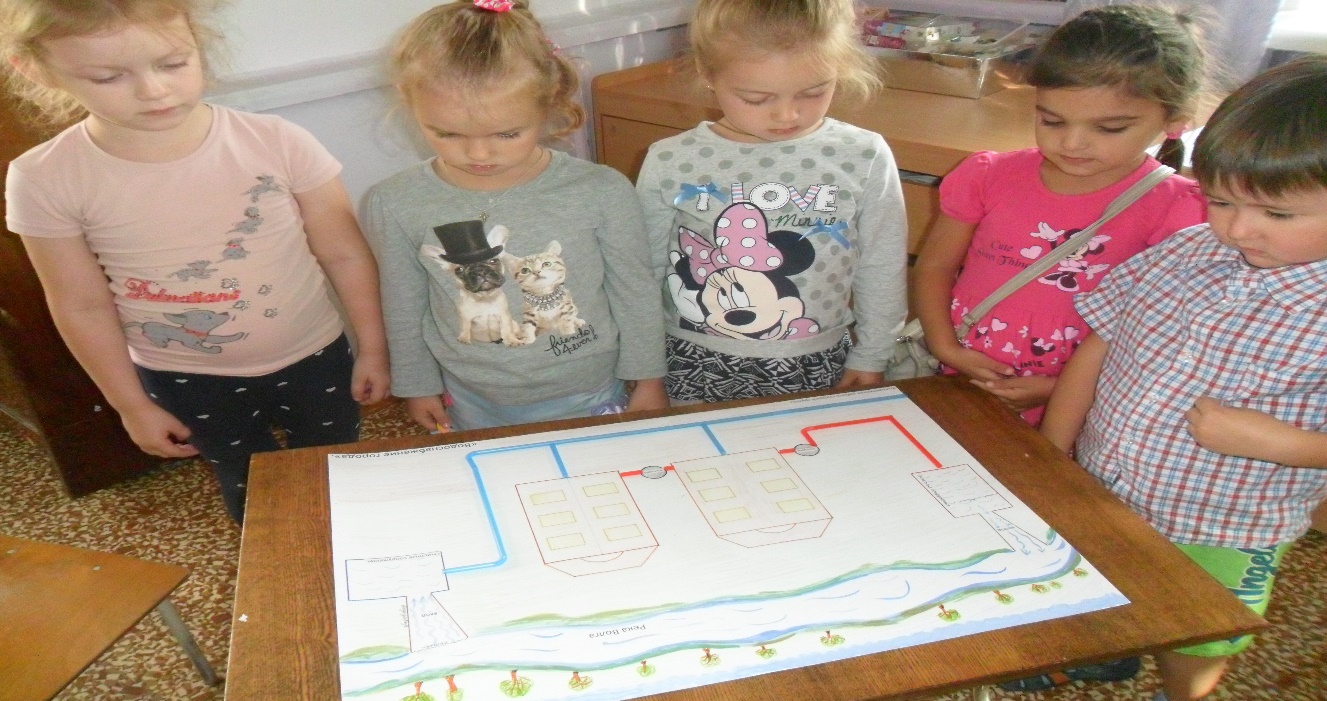 Человек, запомни навсегда:Символ жизни на земле –вода! Экономь ее и береги – Мы ведь на планете не одни! »
!
Спасибо за внимание!